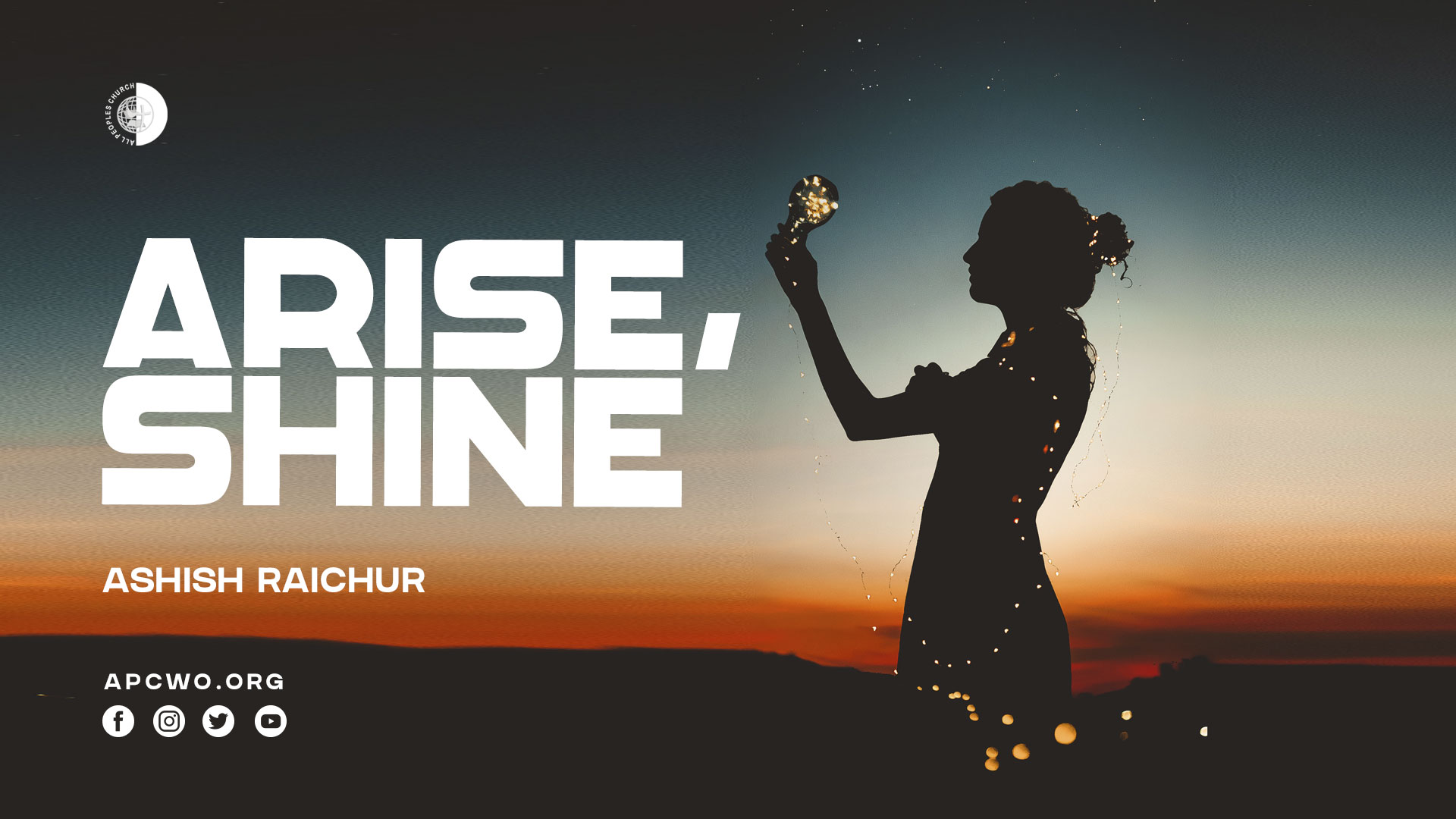 Isaiah 60:1-22
Isaiah 60:1-3
1 Arise, shine; For your light has come! And the glory of the LORD is risen upon you.
Isaiah 60:1-3
2 For behold, the darkness shall cover the earth, And deep darkness the people; But the LORD will arise over you, And His glory will be seen upon you.
Isaiah 60:1-3
3 The Gentiles shall come to your light, And kings to the brightness of your rising.
TRUTHS TO AFFIRM

Your light has come.
The glory of the LORD is on you.
The darkness around you cannot dominate you.
His glory will be seen upon you.
ARISE

Stand up. Stand tall.
Get ready for action.
SHINE

Do your work well.
Release what you have.